John Howard Society
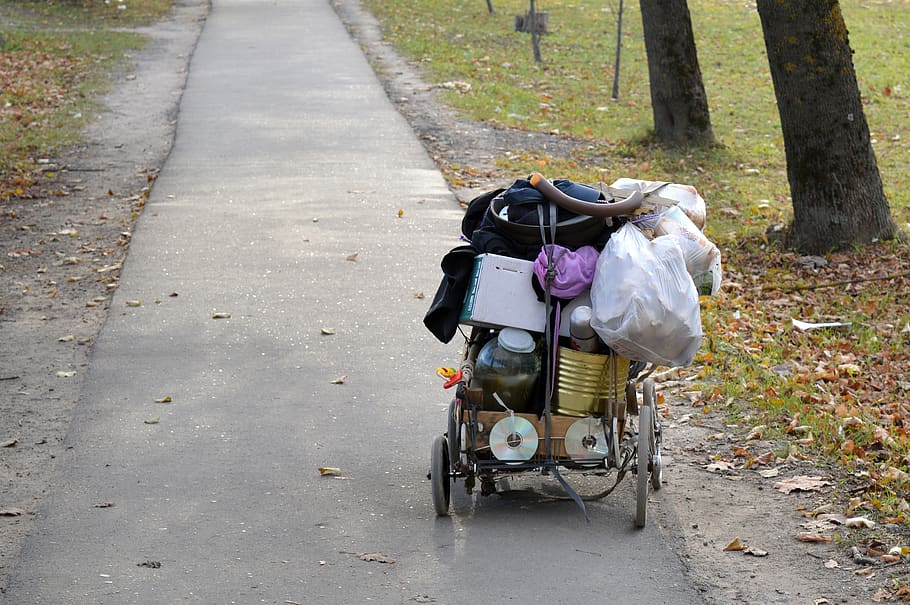 United Way Funding
Rapid Housing & Housing Stabilization - $70,000
Individuals helped by Rapid Housing & Housing Stabilizationin 2023-24
149 Individuals Helped
Program Description
This housing service is targeted at the population in our community that has previous/current justice involvement and are being released from incarceration.  The Housing Case Manager engages in intensive, wrap around support for each client with the goal of maintaining stable housing.  This also includes skill development in areas necessary for independent living and/or maintaining positive relationships with landlords, including but not limited to budgeting, home management, managing social networks, communication, shopping and cooking, landlord-tenant legal understanding, and emotional regulation.
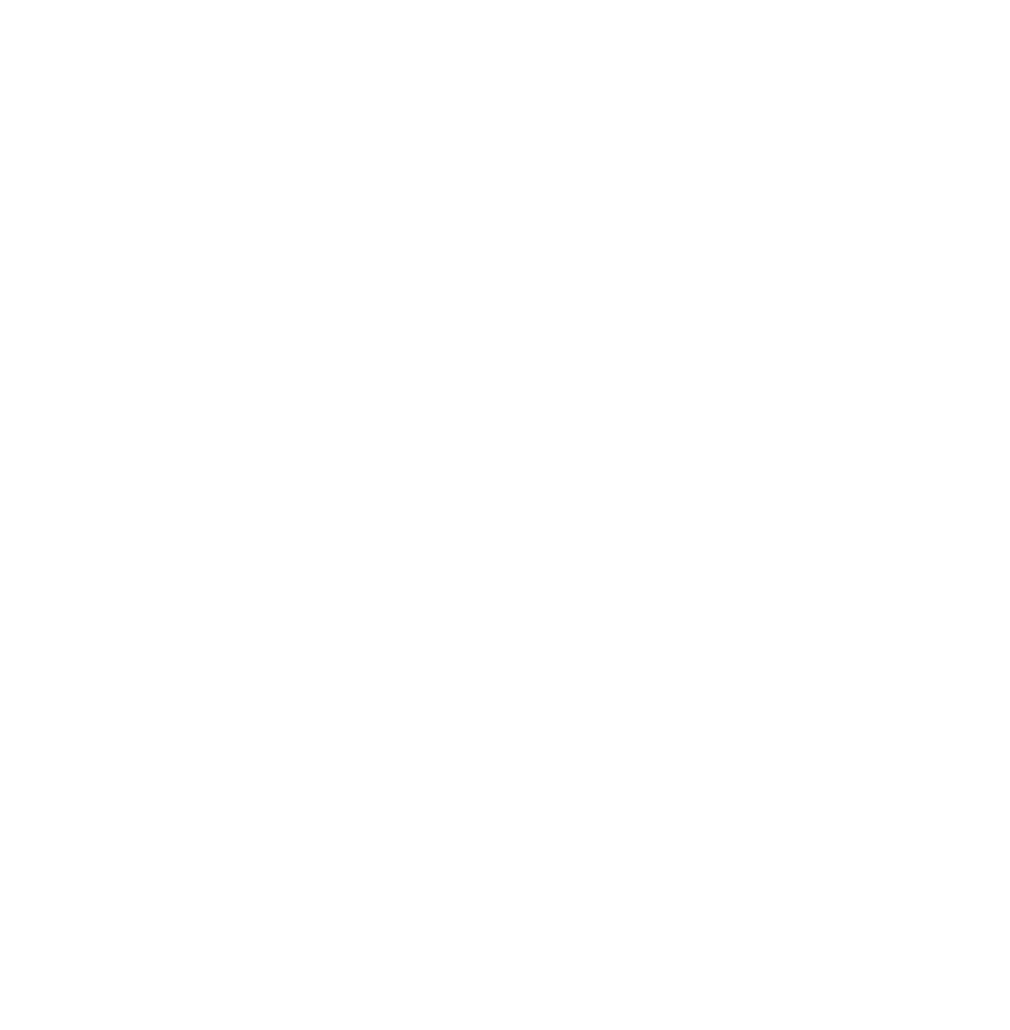 Rapid Housing & Housing Stabilization
86% of clients reported an increase in their quality-of-life measures
100% of clients who were housed did not utilize the emergency shelter system
86% of clients were able to identify at least 2 housing stability/poverty reduction strategies and skills gained from the program
Program Results
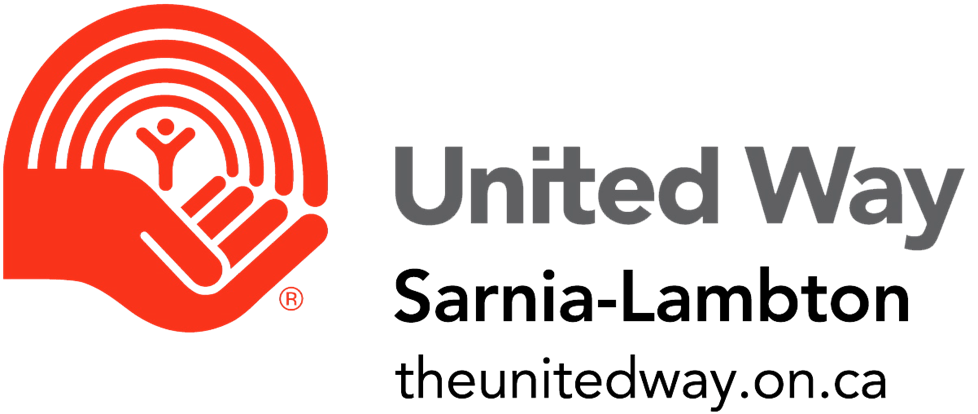 Testimonials
Client:
“They were in no hurry to rush me out and have allowed me a space where I can speak my truth, it feels so wonderful to have people to talk to, that alone is the true diamond of this process.  Walking in a door where somebody knows your name and they are so glad you came, that is so rare these days.  Thank you John Howard Society and your housing heroes and dream team.”
Client:
“As an individual that experienced homelessness and relying on organizations like Inn of the Good Shepherd and the River City shelter, it really puts things in perspective of how important organizations like John Howard Society are.  I see the disparity, I see the good work and genuine concern for low-income individuals to make ends meet, especially if they have physical and/or mental health disabilities.  I am thankful, I do think I am fully capable of getting back into the work force, recognizing my own triggers and barriers, and really trying to have an optimistic and positive attitude.”
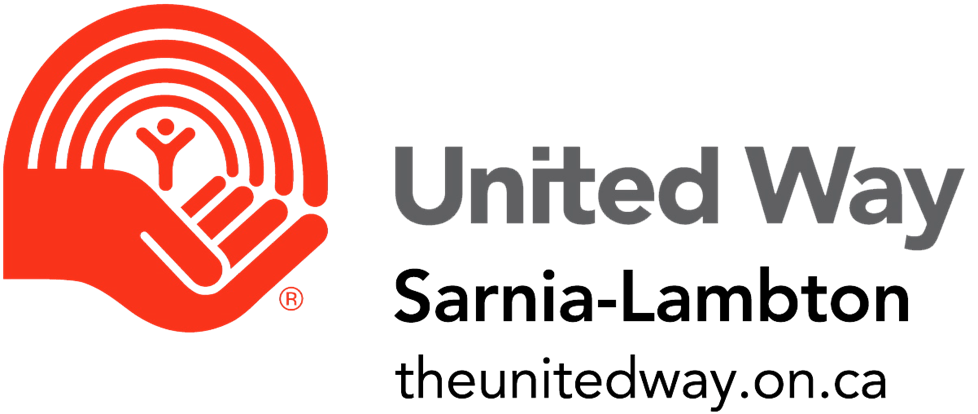 This Photo by Unknown Author is licensed under CC BY-SA-NC